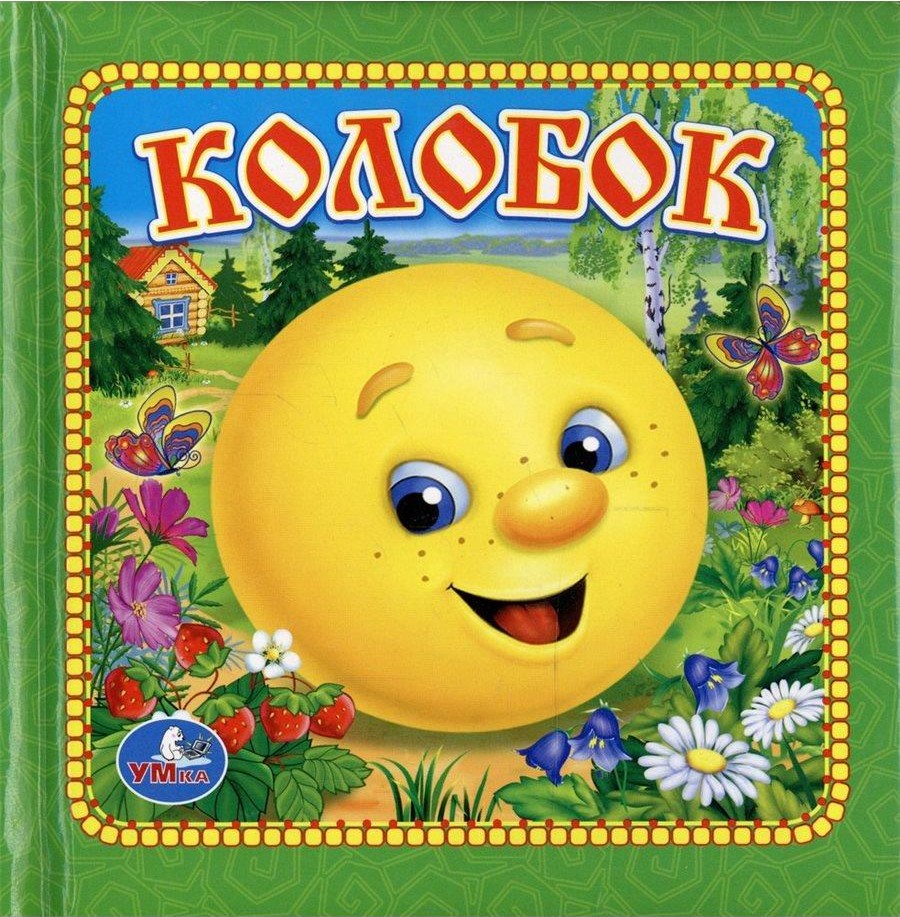 Муниципальное казенное дошкольное образовательное
учреждение Ханты-Мансийского района
«Детский сад  «Светлячок» д. Шапша»
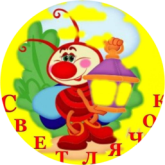 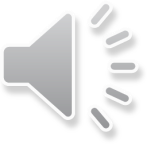 Составила:Педагог-психолог Торопыгина Н.А.
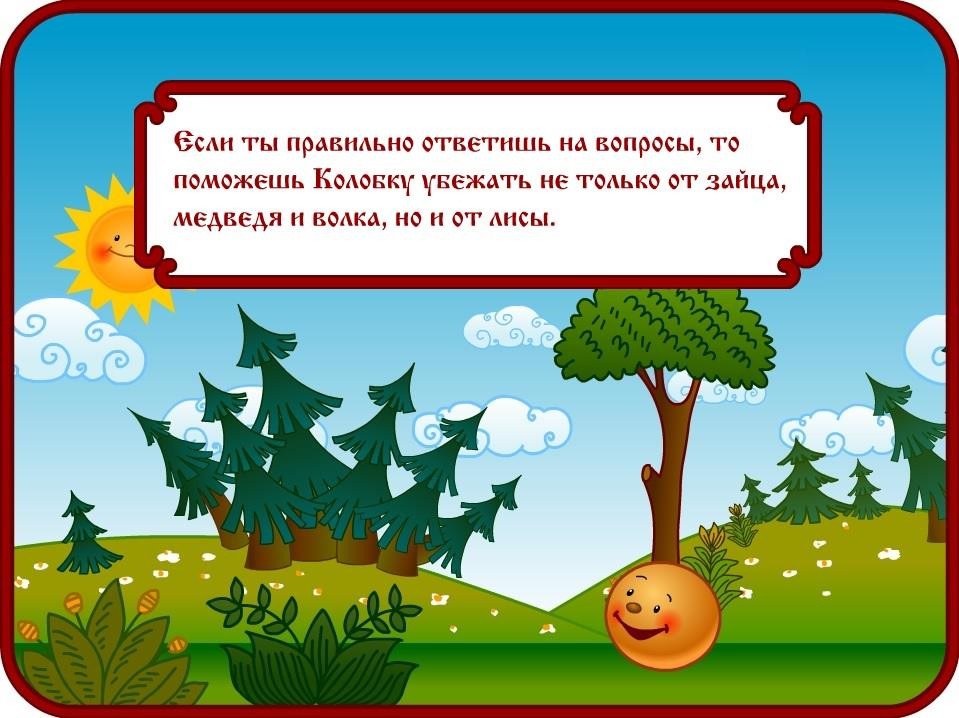 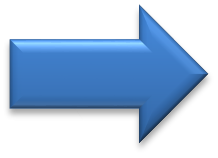 Какую форму имеет колобок?
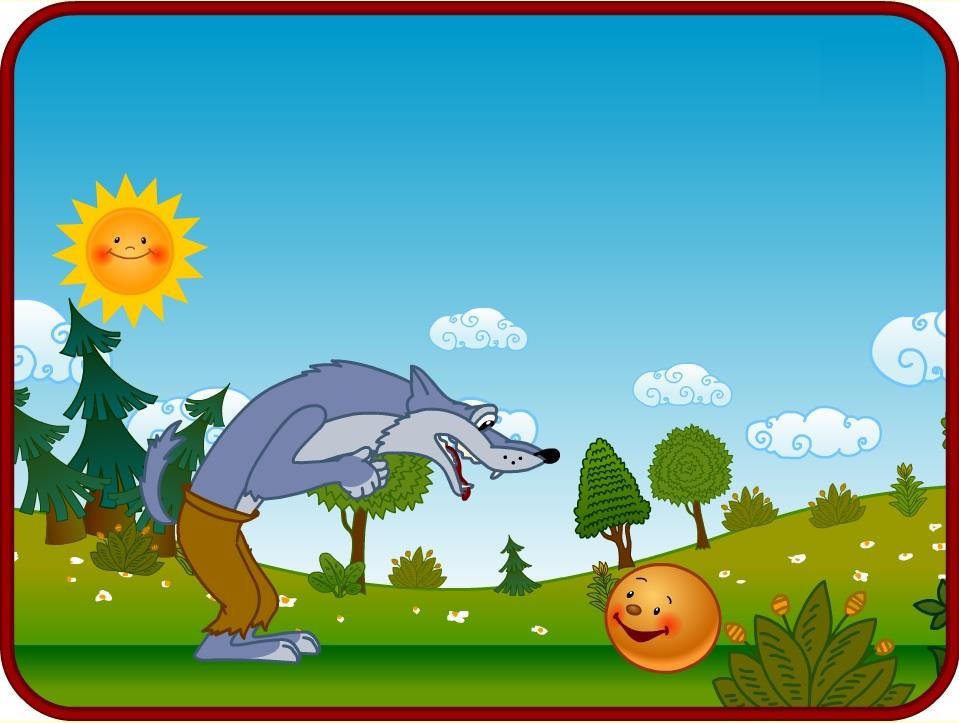 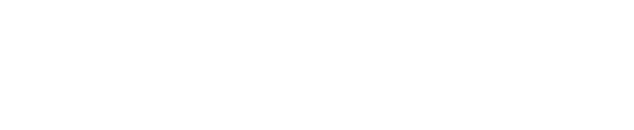 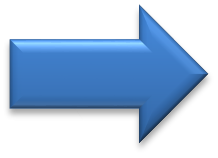 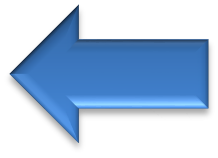 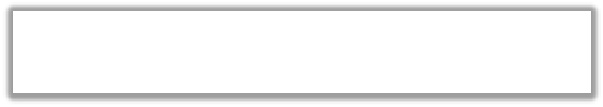 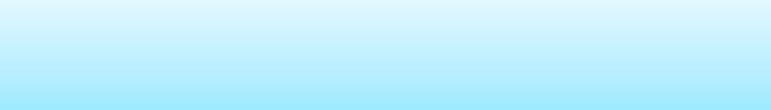 Какого цвета колобок?
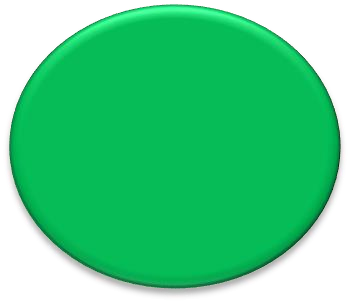 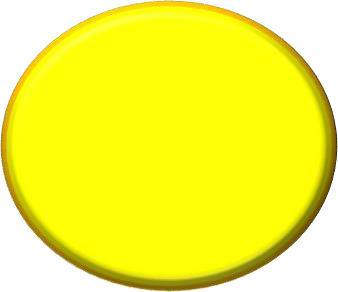 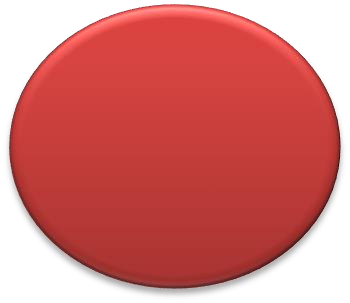 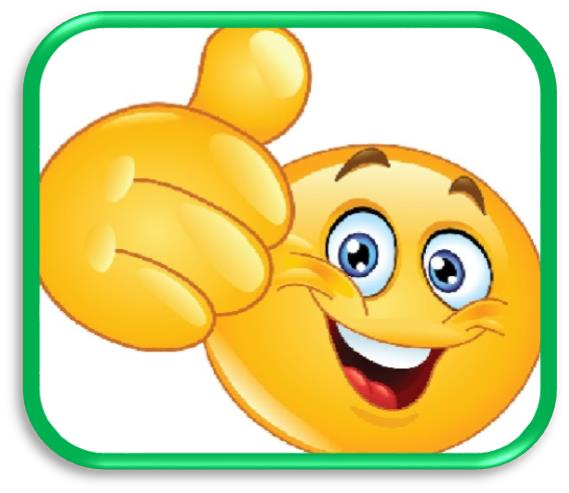 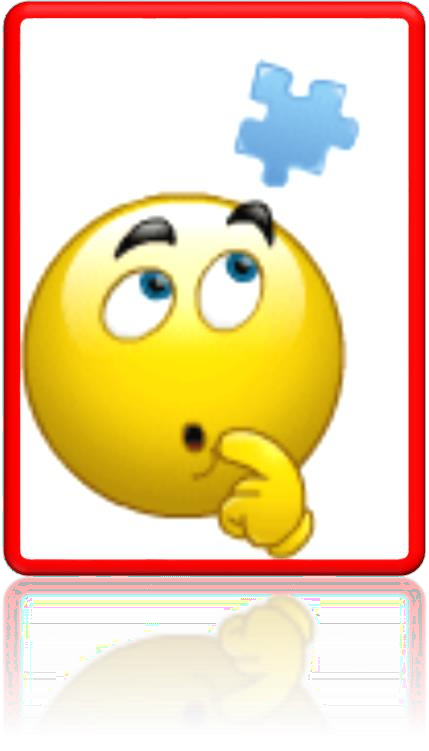 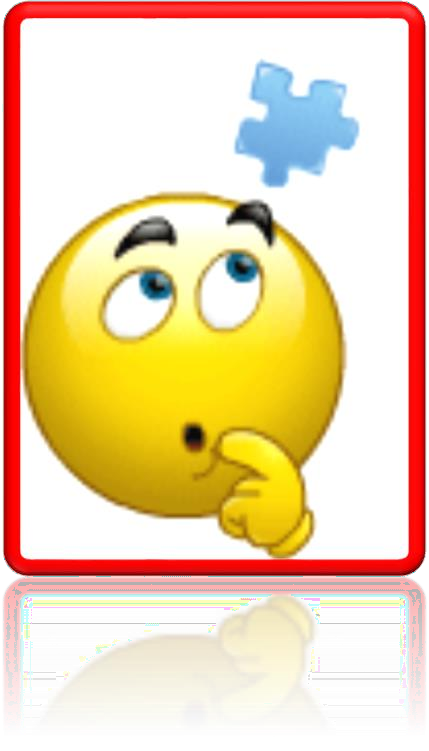 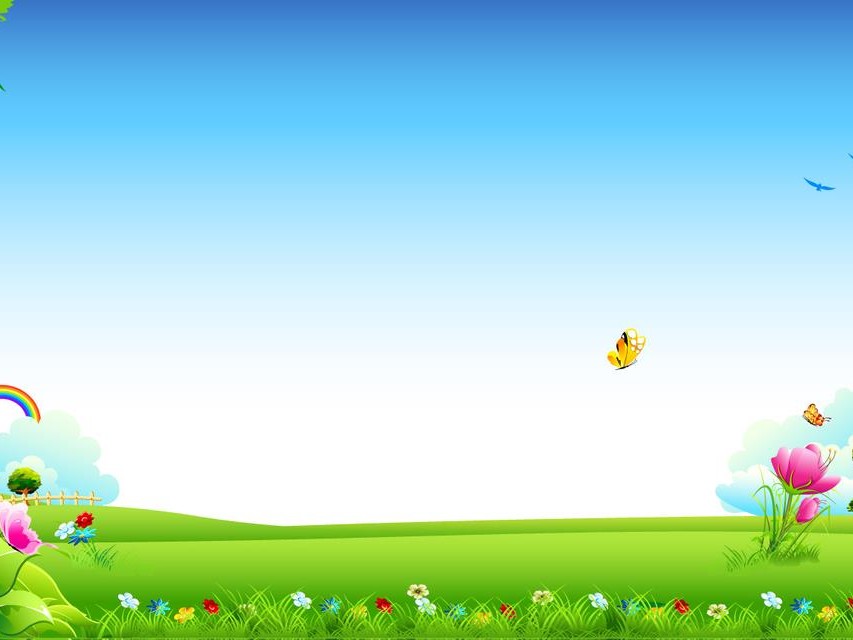 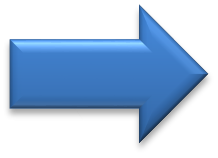 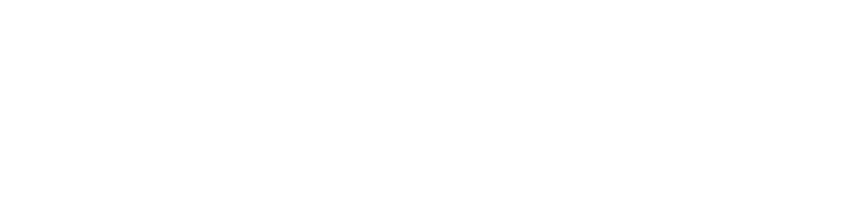 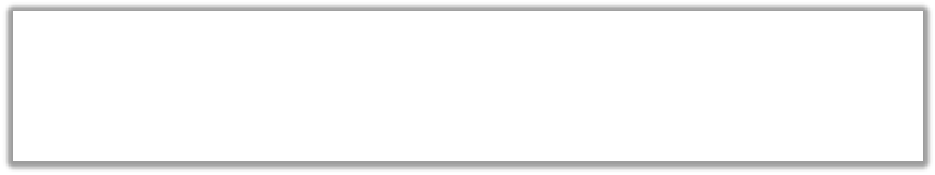 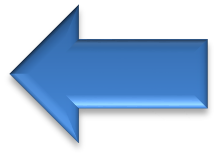 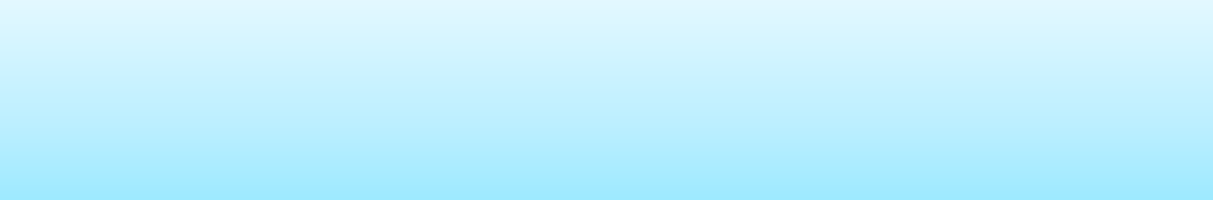 Что делал колобок что бы его не  съели?
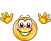 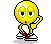 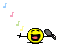 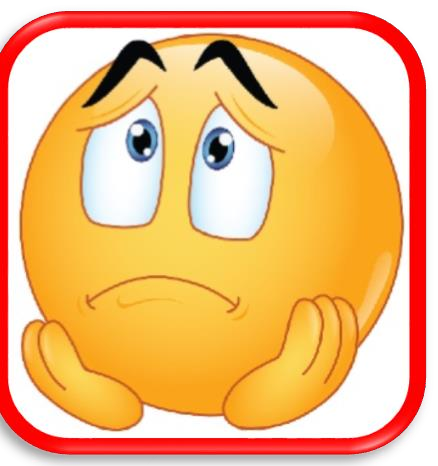 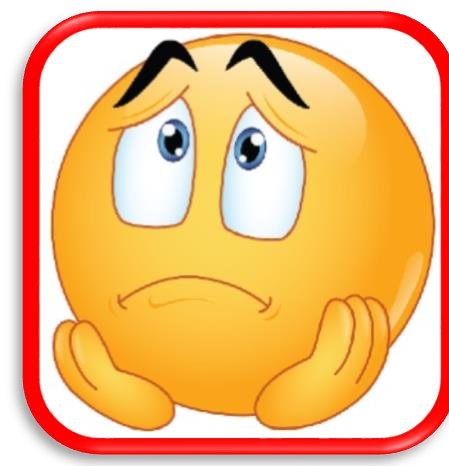 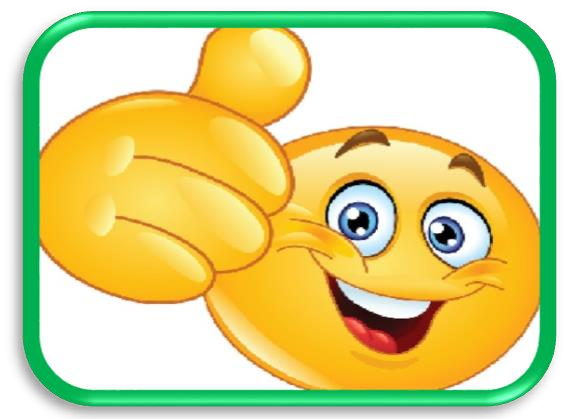 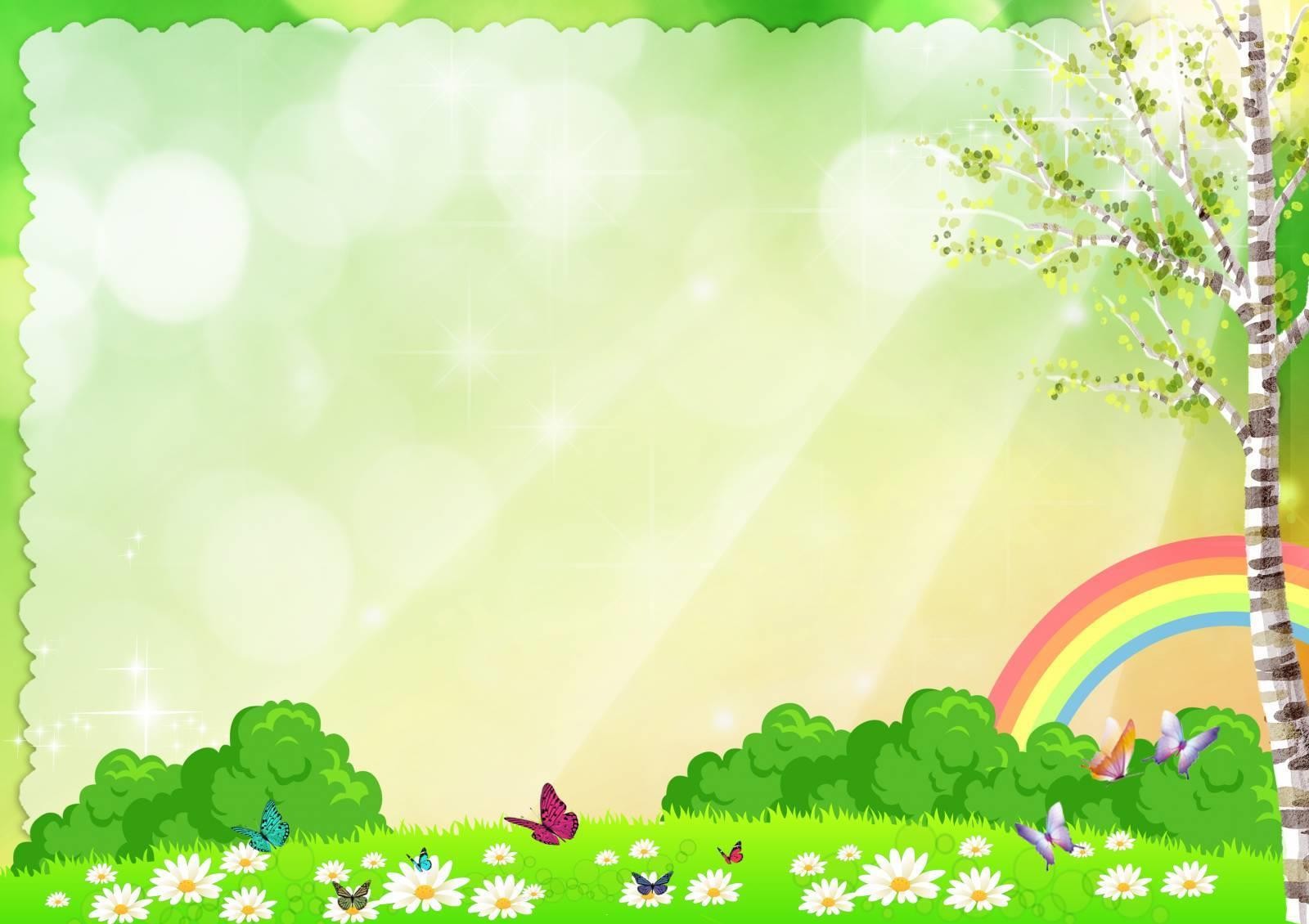 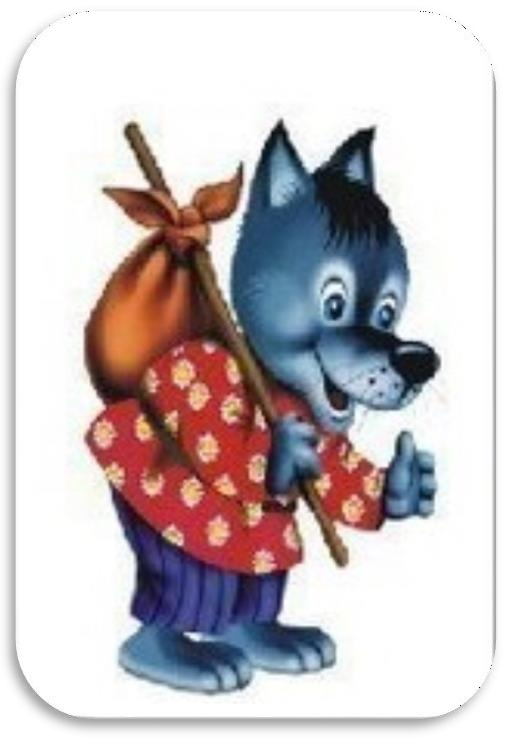 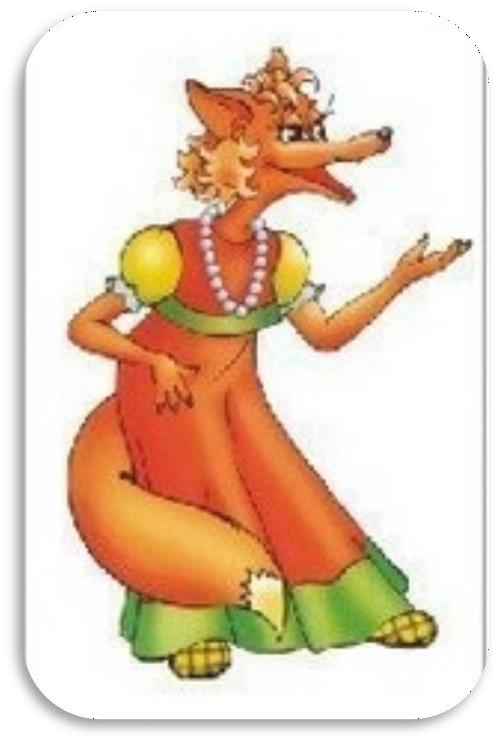 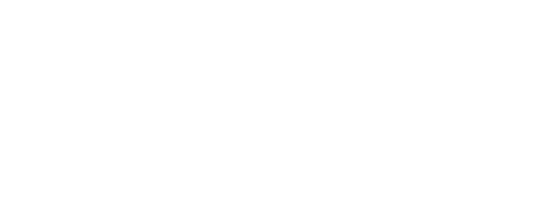 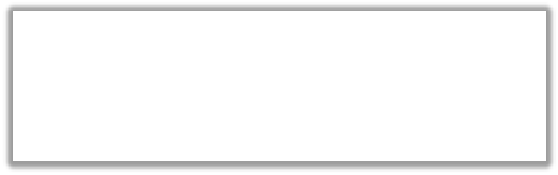 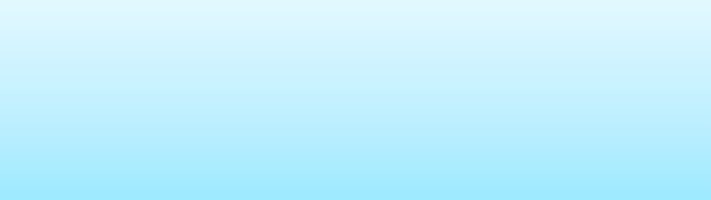 Кого последним  встретил	колобок?
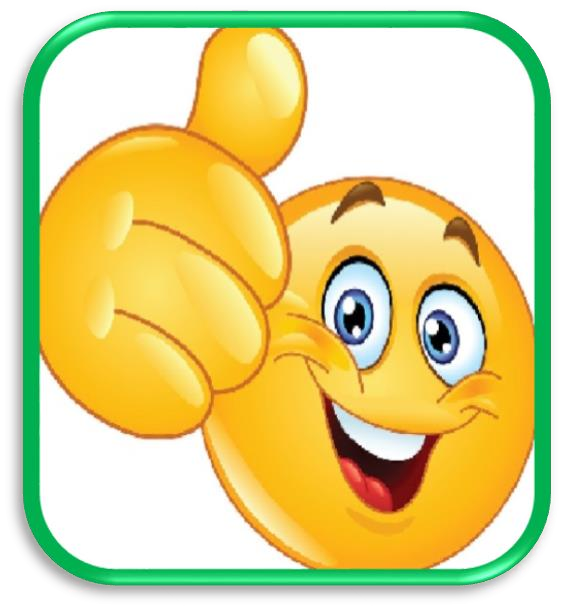 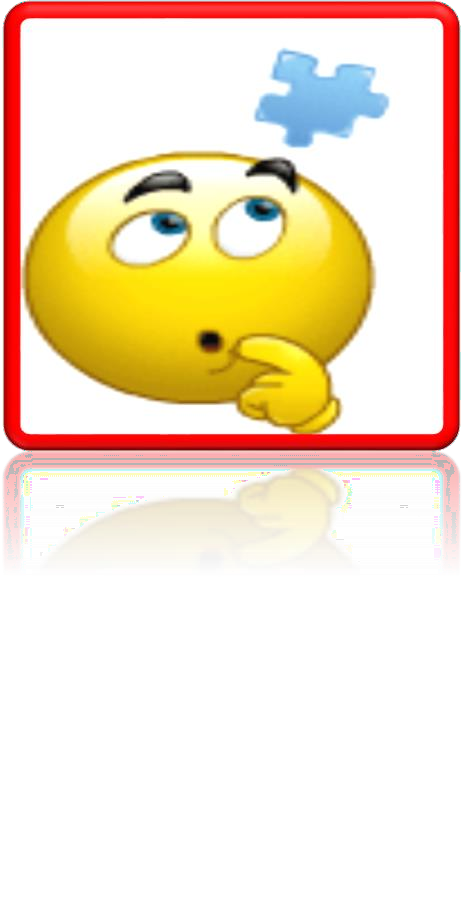 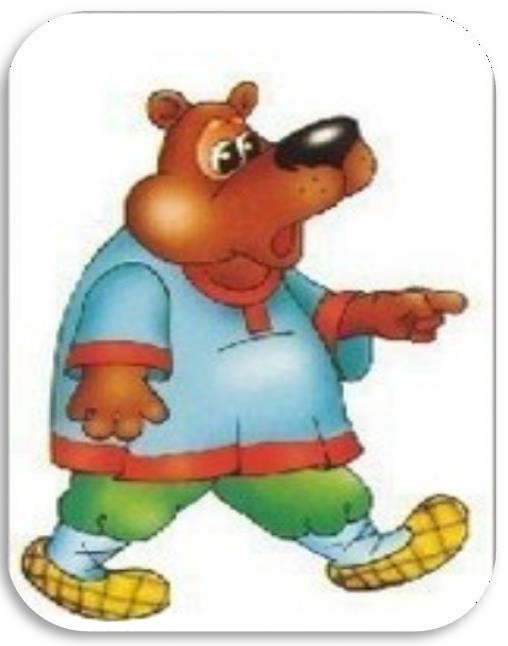 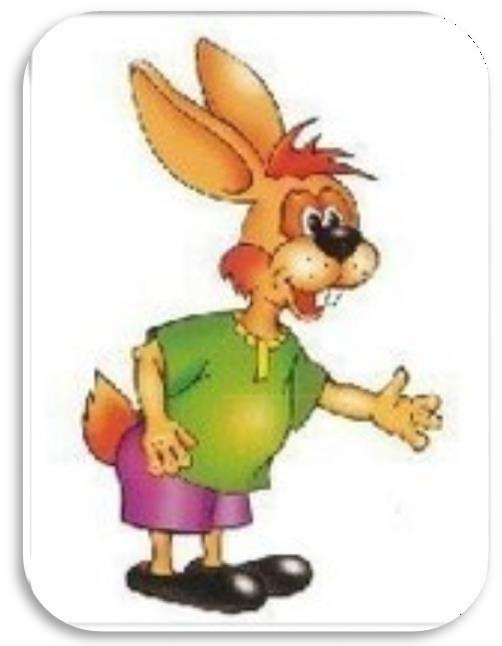 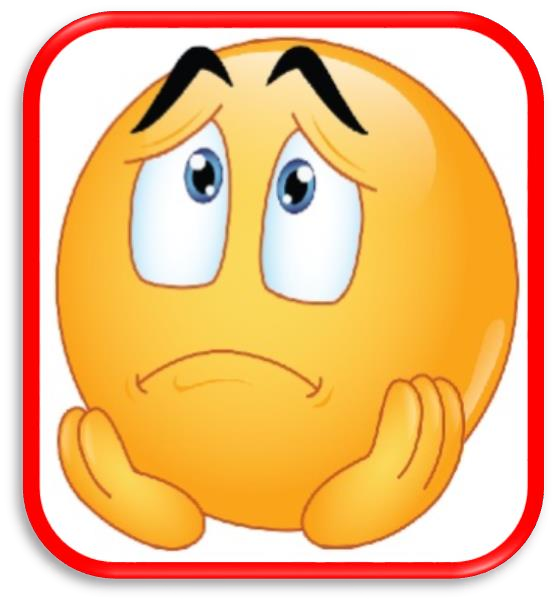 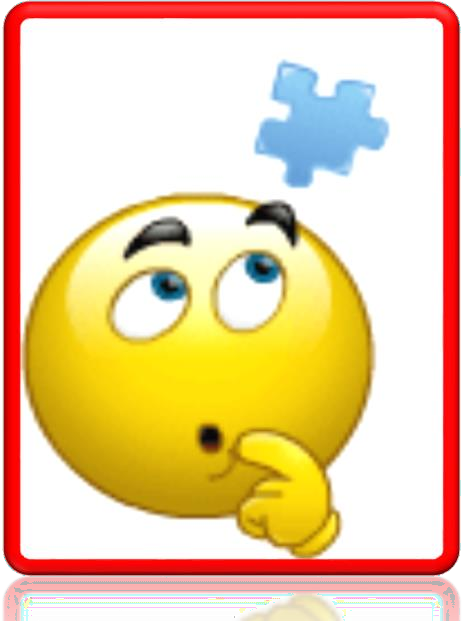 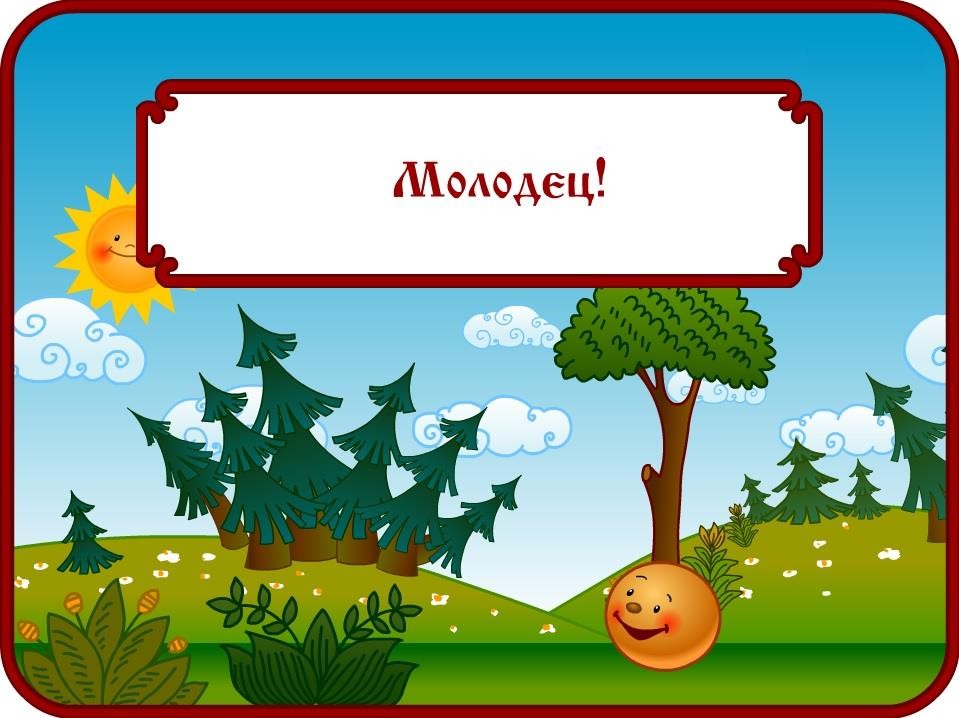